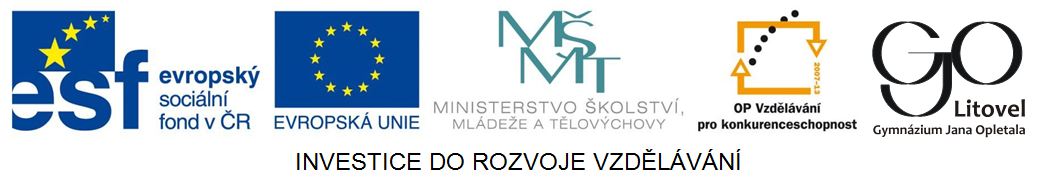 Minerály 4
barva, barva vrypu, habitus
Hu2_5
Barva
nápadný určující znak
mnohé minerály se vyskytují v různých barvách
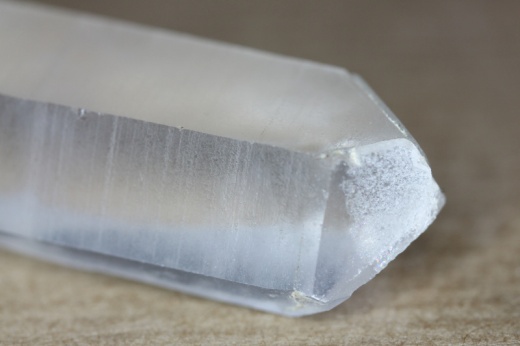 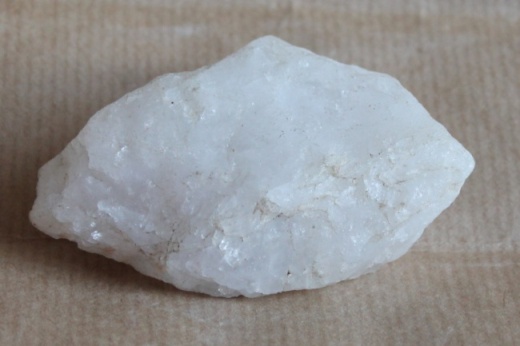 Barva
barevné odrůdy křemene
bezbarvý (křišťál)
bílý (mléčný křemen)
nachová, fialová (ametyst)
hnědočerná (záhněda)
žlutá (citrín)
růžová (růženín)
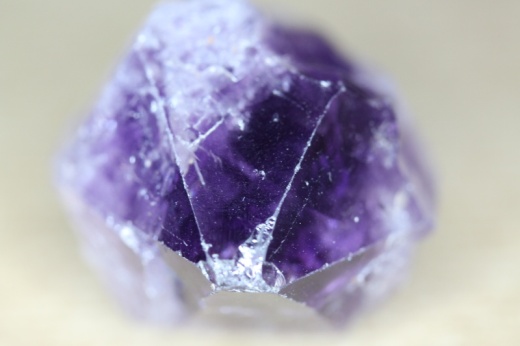 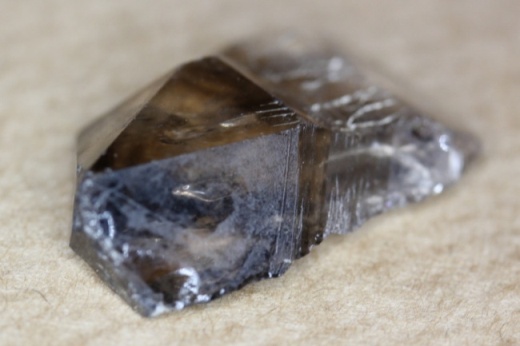 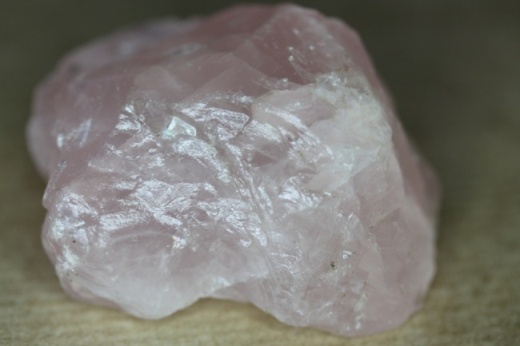 Barva vrypu
barva nerostného prášku
získává se třením nerostu o neglazurovaný porcelán
lepší diagnostický prostředek než barva – mnohem stálejší
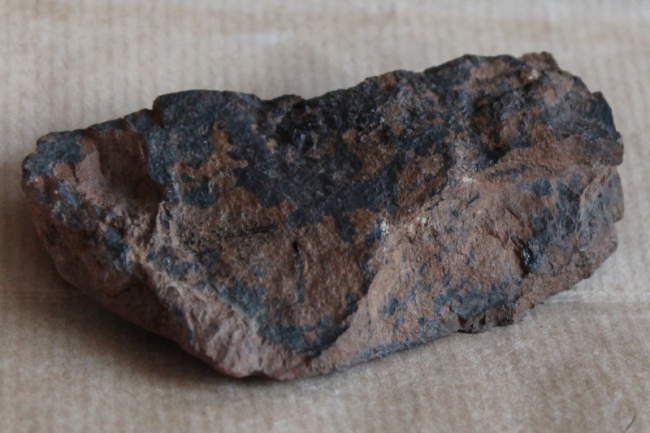 Barva vrypu
červenohnědá


šedá


červená
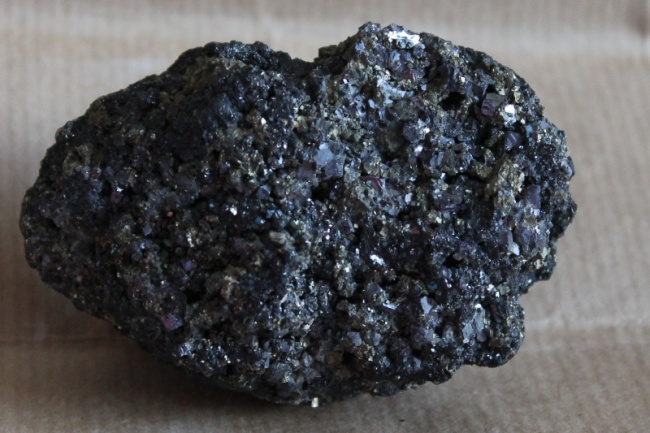 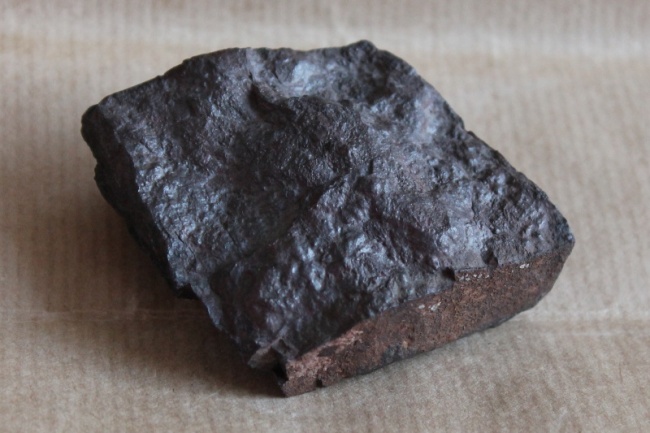 Habitus (celkový vzhled)
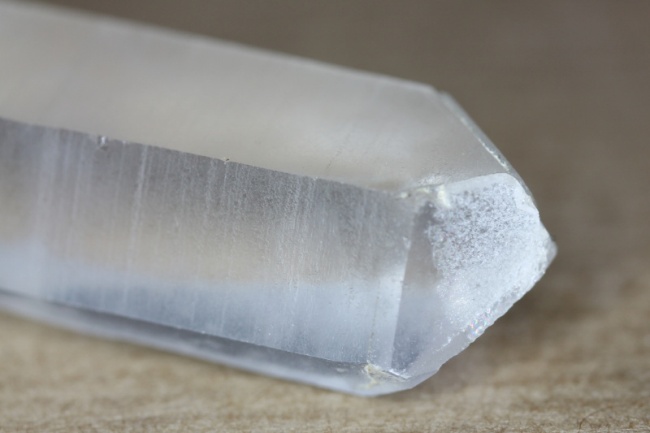 prismatický (křišťál)
všude stejný příčný průřez
celistvý (kaolinit)
tvar s nedostatkem zrnitosti
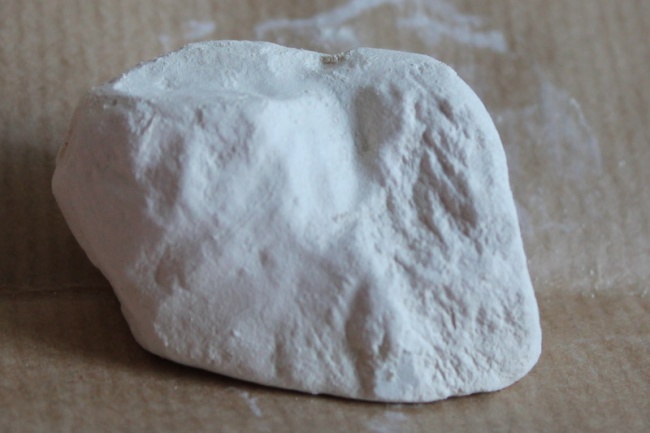 Habitus (celkový vzhled)
dendritický (měď)
připomíná rostlinu
stébelnatý (turmalín)
připomíná stébla nebo čepele nože
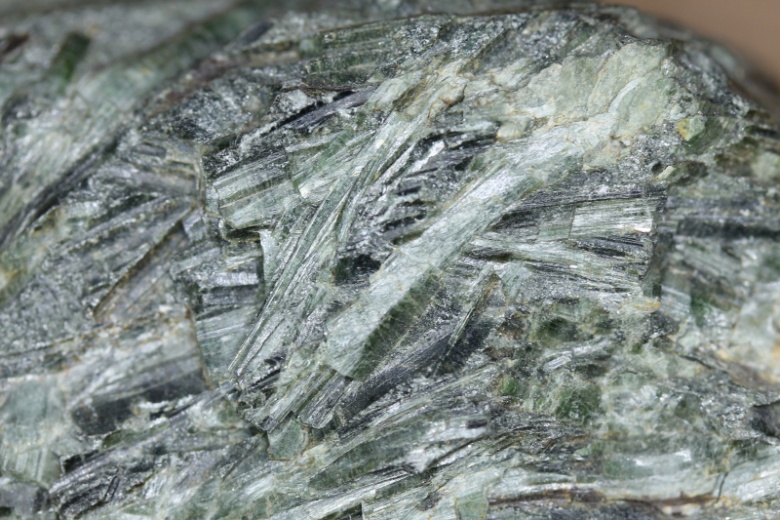 Habitus (celkový vzhled)
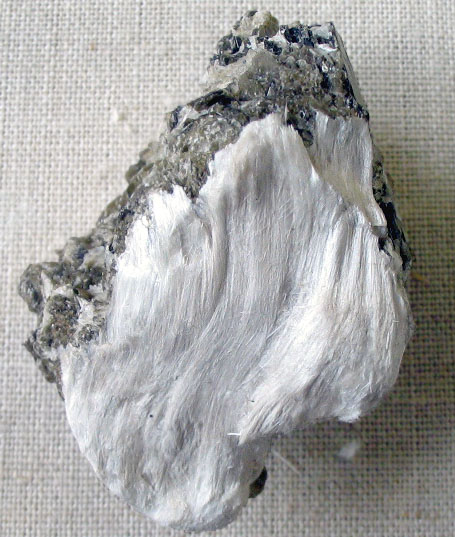 vláknitý (azbest)
jemná vlákna
jehlicovitý (tremolit)
tenké jehlicové shluky
Určete název  a habitus nerostu:
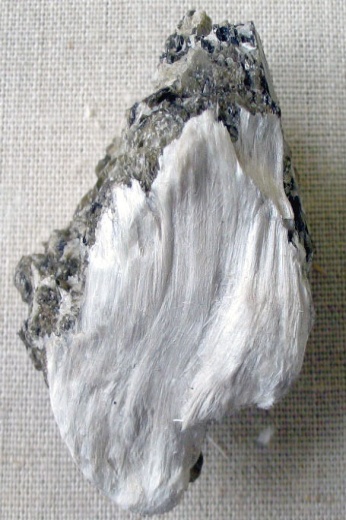 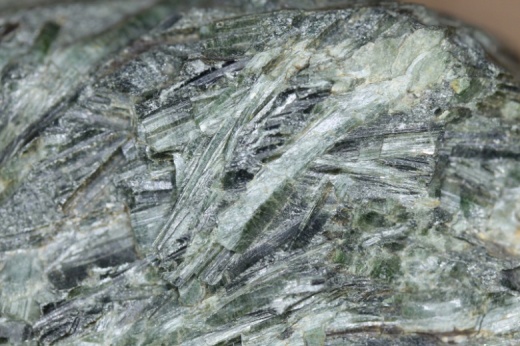 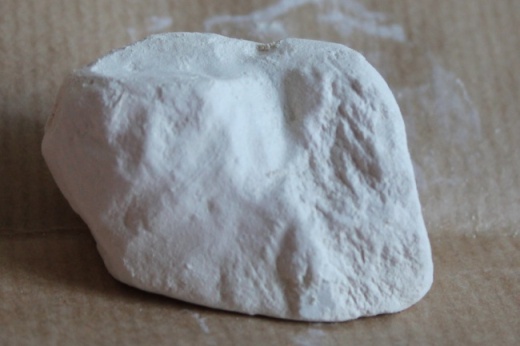 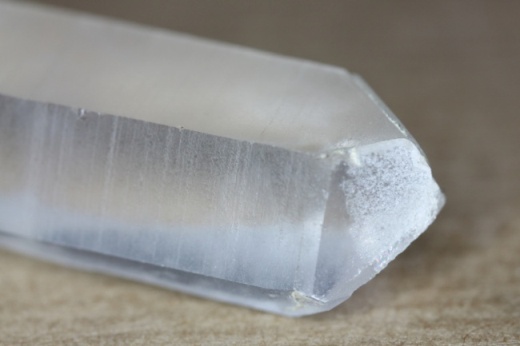 azbest
turmalín
kaolinit
křišťál
vláknitý
stébelnatý
celistvý
prismatický